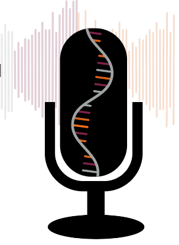 Intro to Medical Science: Cardiovascular System Part 3:
(The Pipes) Arteries and Veins
Slides to accompany Podcast Episode #18.  For more Intro to Medical Science visit www.nlorem.org
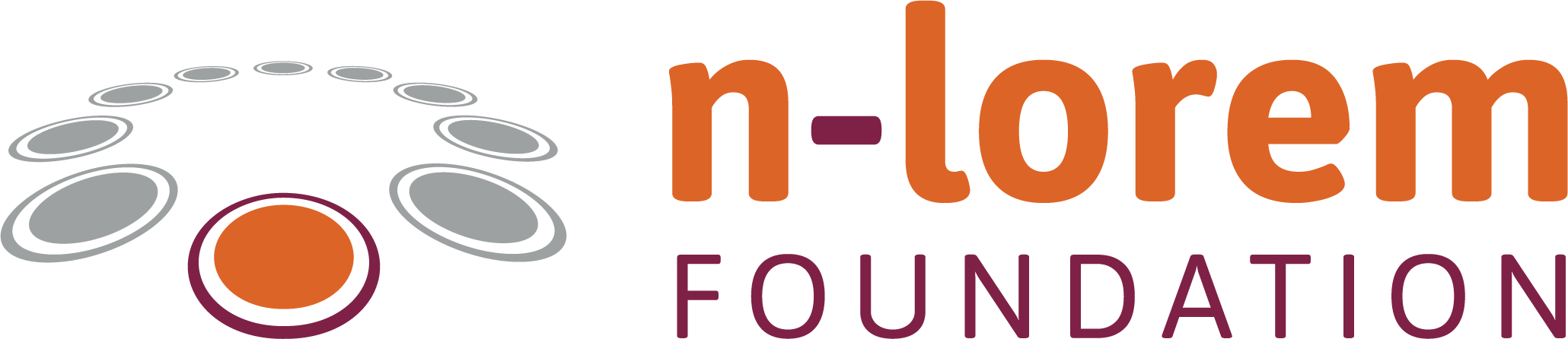 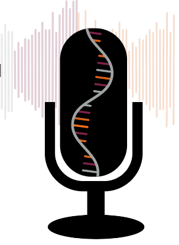 Find our Podcast Series on any of your podcast streaming apps or on our website, www.nlorem.orgQuestions/inquiries can be sent to podcast@nlorem.org
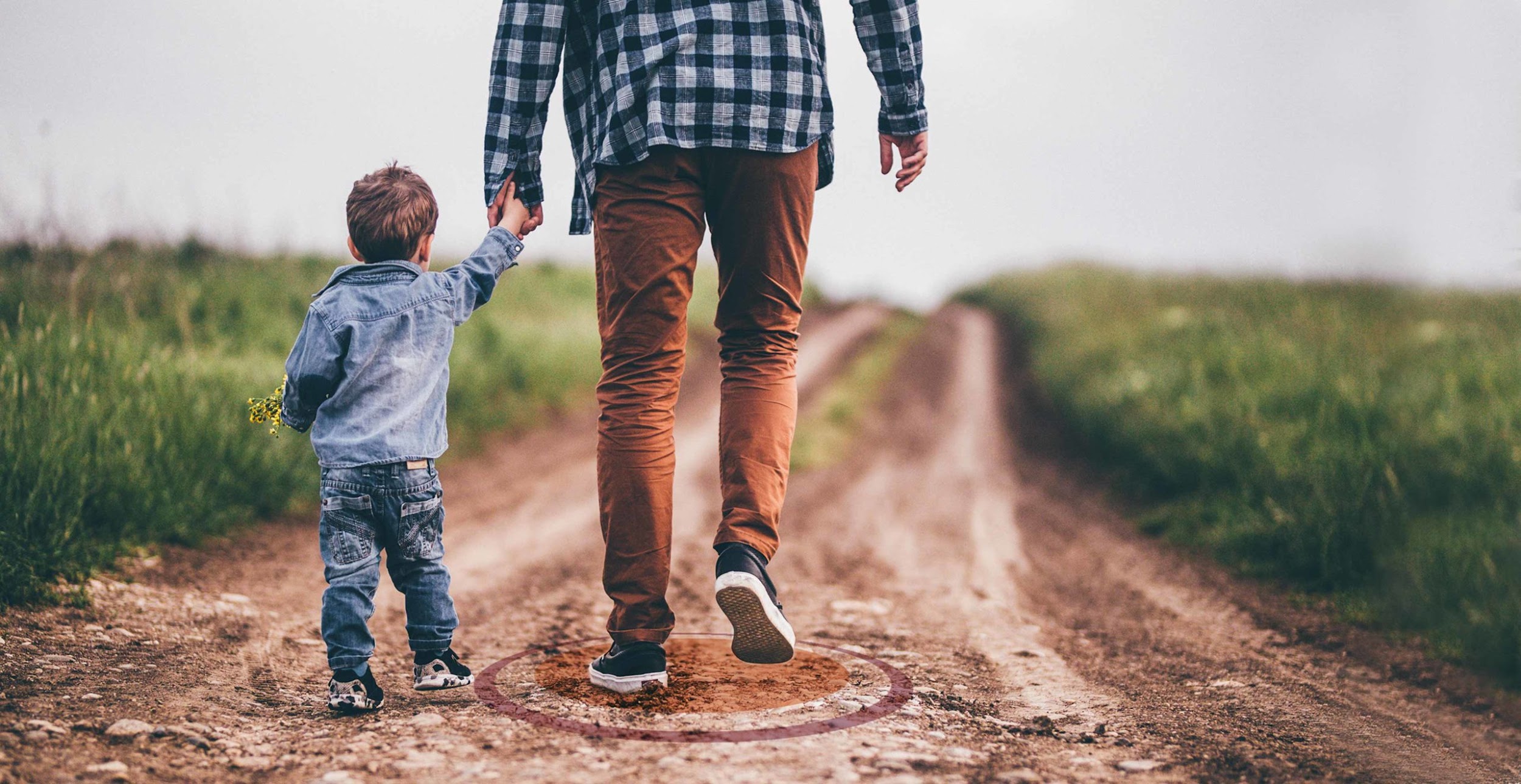 Arteries and Veins
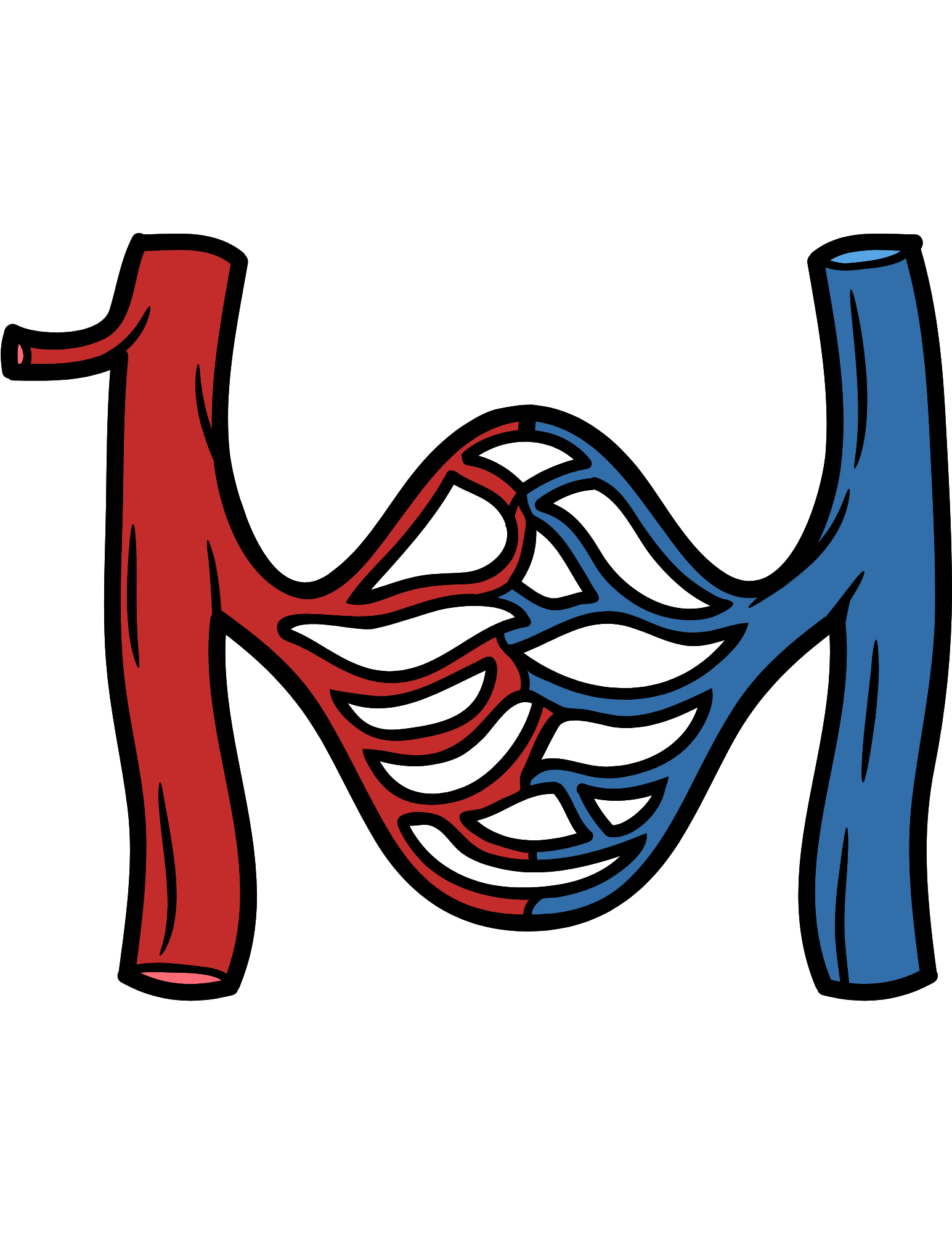 The pipes of the cardiovascular system are responsible for carrying blood through the body
We have two kinds of pipes: an arterial system and a venous system
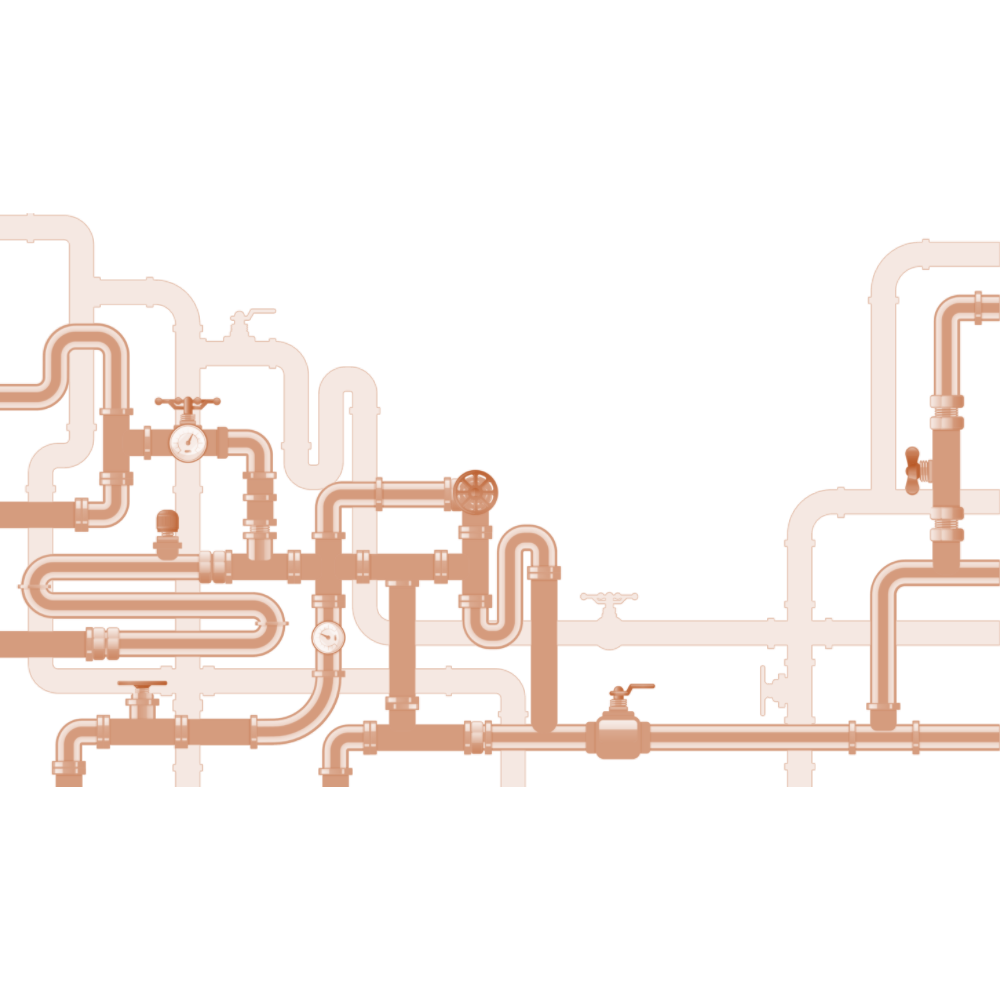 [Speaker Notes: ADD Banner: 
The concept of receptors was unproven for 80 years until the cloning of the first receptor]
Arteries
Most arteries are responsible for managing blood flow under high pressure
Systolic blood pressure refers to when the left ventricle is contracting
Normal systolic blood pressure is 120-140 millimeters of mercury (mmHg)
Diastolic blood pressure refers to when your left ventricle is filling
Normal diastolic blood pressure is 80-90 mmHg
Key Point: The peripheral arterial system is a high-pressure high flow system
Key Point: To manage blood flow at high pressures and high flow rates, the arteries are very muscular
The arteries can withstand a pressure of up to 300 mmHg
[Speaker Notes: ADD Banner: 
The concept of receptors was unproven for 80 years until the cloning of the first receptor]
Arterial Structure
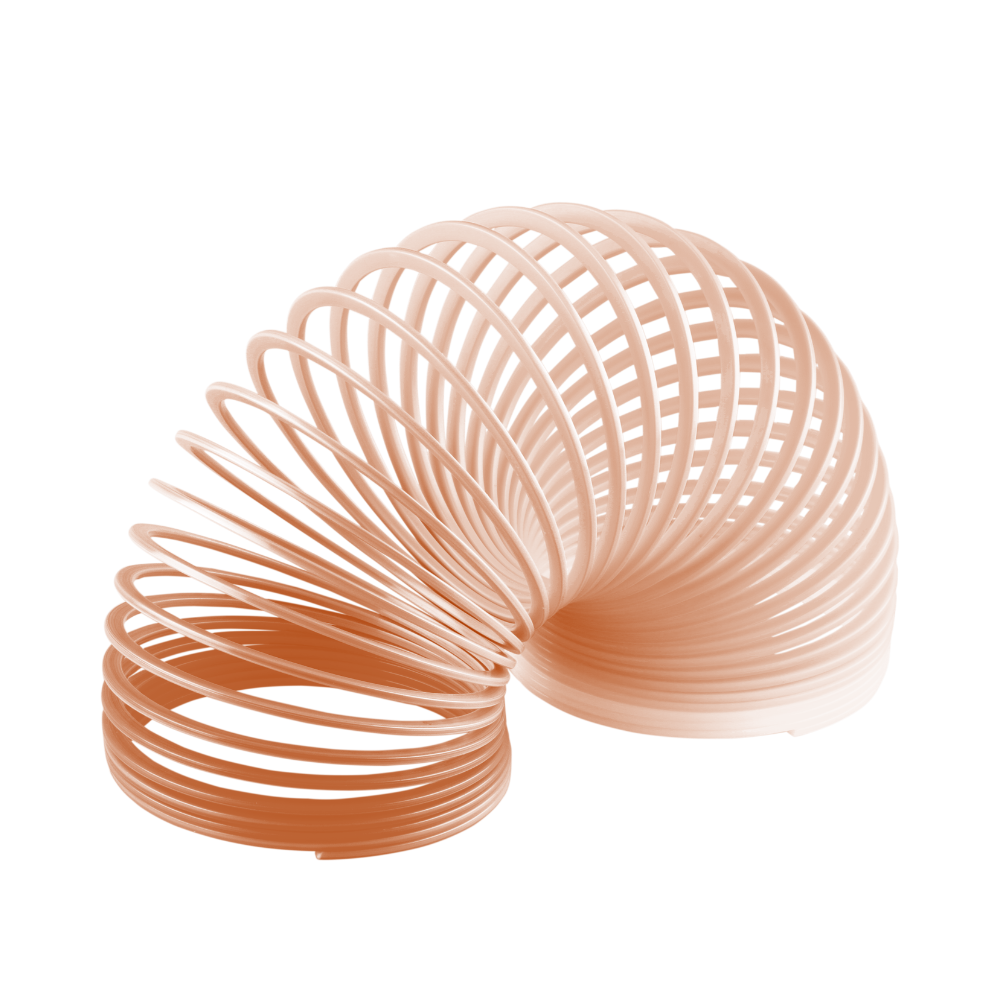 Key Point: Arteries must be highly elastic so that they can expand and contract to withstand the daily changes in blood pressure
Arteries are made of muscle fibers
To be elastic, there are spaces made of collagen and other very elastic materials
Key Point: The lining or endothelium of arteries is designed to keep the arterial wall smooth so that blood flows evenly
The endothelium is very thin, usually just a few cells
5
Arterial Structure (Cont.)
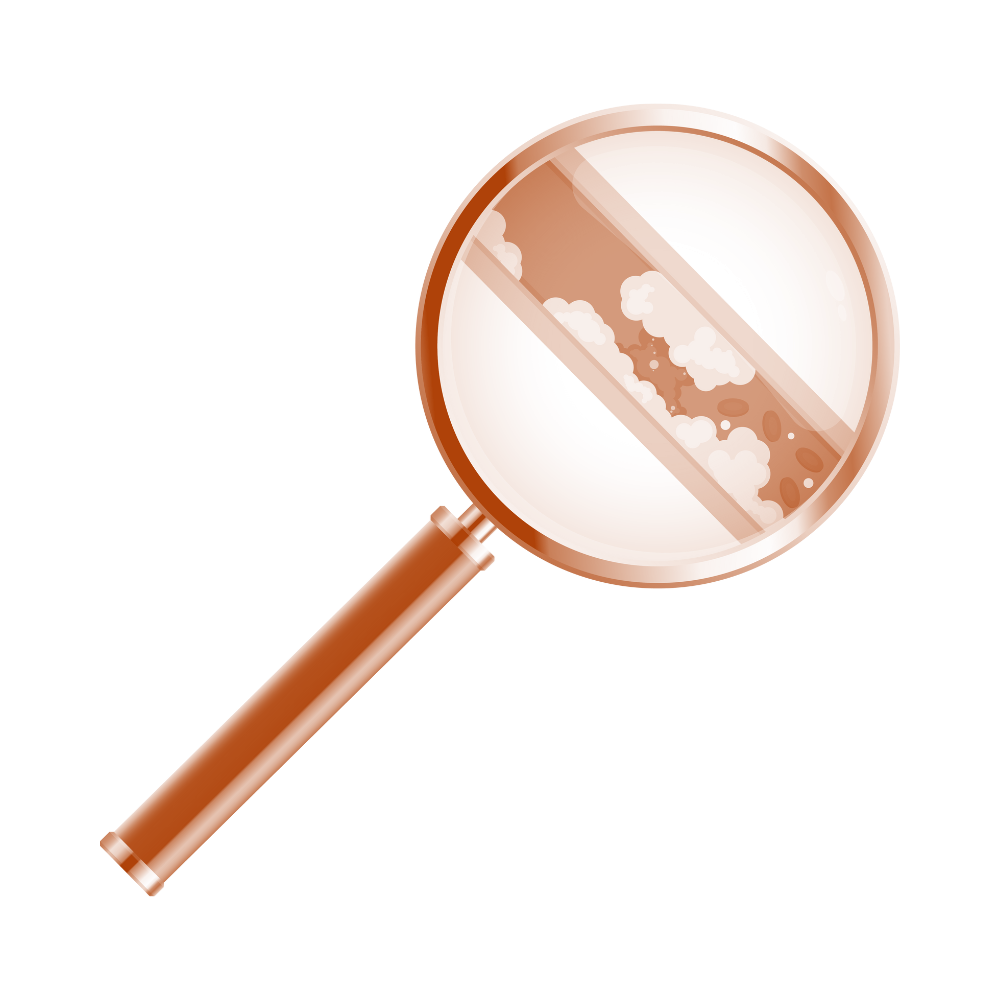 Key Point: The endothelium is an active part of the organ, with new cells being made all the time. Resident cells involved in inflammation and clotting work in concert with cells and clotting factors that flow in the blood
Resident cells in the endothelium also recognize a rip or tear and help initiate the clotting process
Scab formation, which was previously discussed, also happens in arteries


The pipes in your body are much more complicated than the pipes in your house!
Key Point: Chronic inflammation can be caused by many factors, but when it happens, it can lead to atherosclerosis, one of the great killers of modern man
6
Arterial Structure (Cont.)
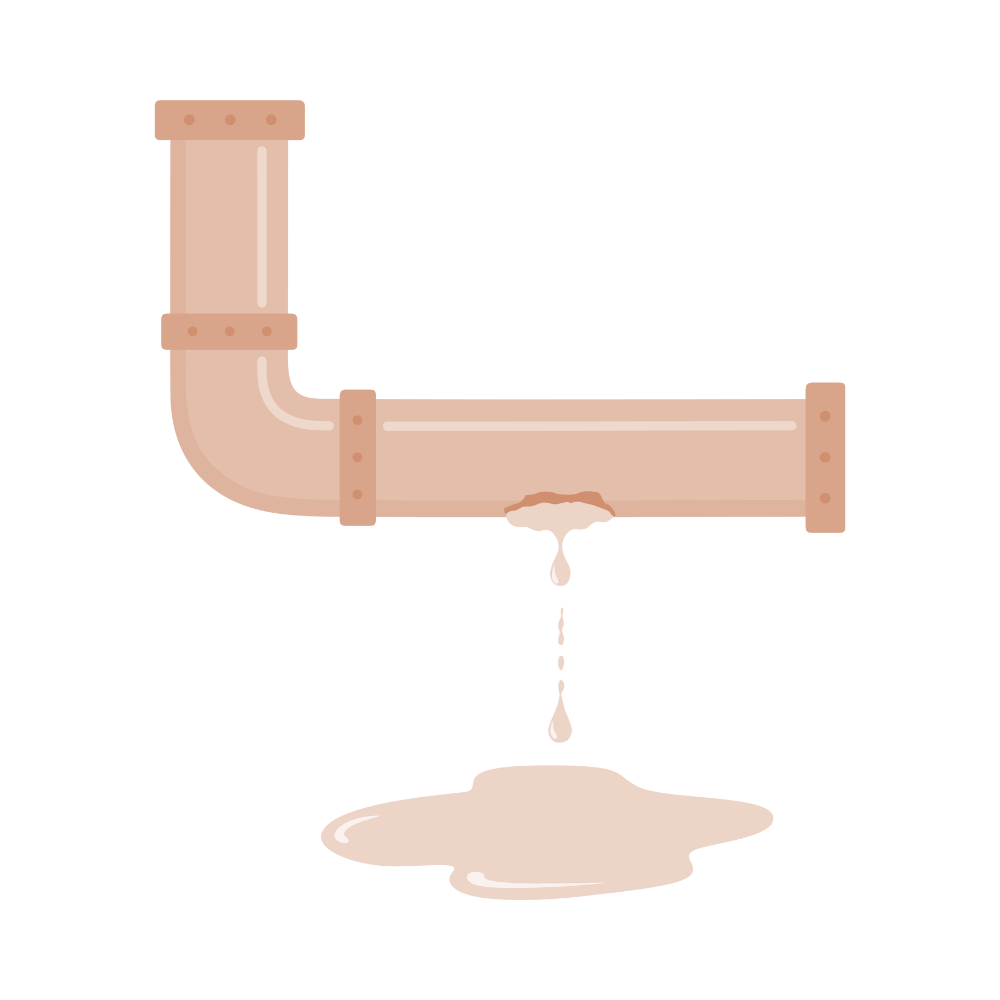 After the endothelium, the next group of cells are the smooth muscle cells
These are managed by autonomic nerves
Autonomic meaning you do not have to think about it for it to work
As atherosclerosis progresses, the endothelium is destroyed, the smooth muscle cells are destroyed, and the risk of a tear in a major artery progresses. 
This is called an aneurysm, and is most common in the artery that does the most work, the descending aorta
7
Arterioles
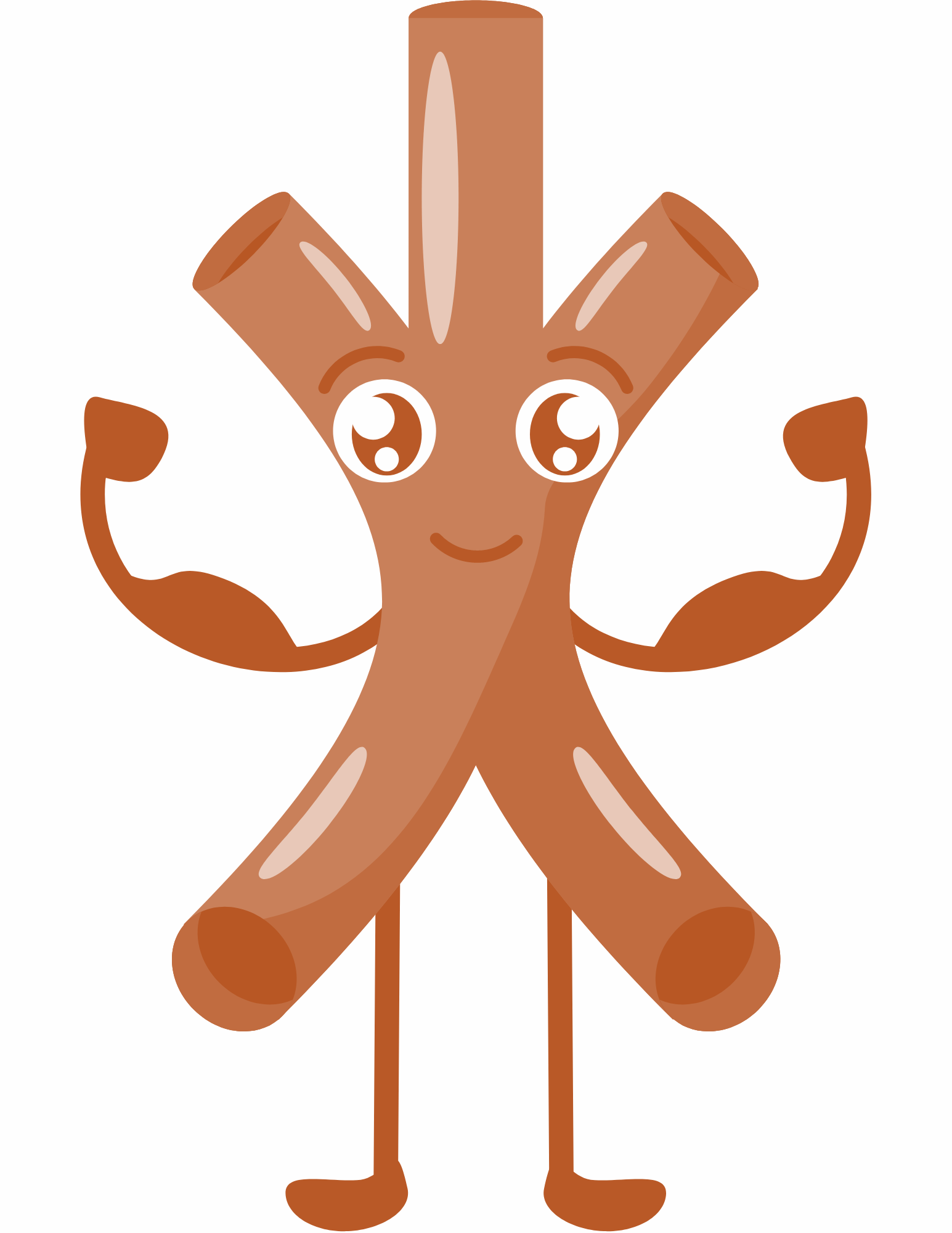 Key Point: Systemic arteries are highly muscular and elastic. They eventually divide into arterioles and capillaries. Veins, because they manage blood at low pressure, have much less muscle than arteries
Tiny and thin arteries are called arterioles
Arterioles are designed to supply oxygen and nutrients to tissues and then collect carbon dioxide
Arterioles can form capillaries to transfer nutrients
Capillaries are fine branches of blood vessels that form a network
8
Veins
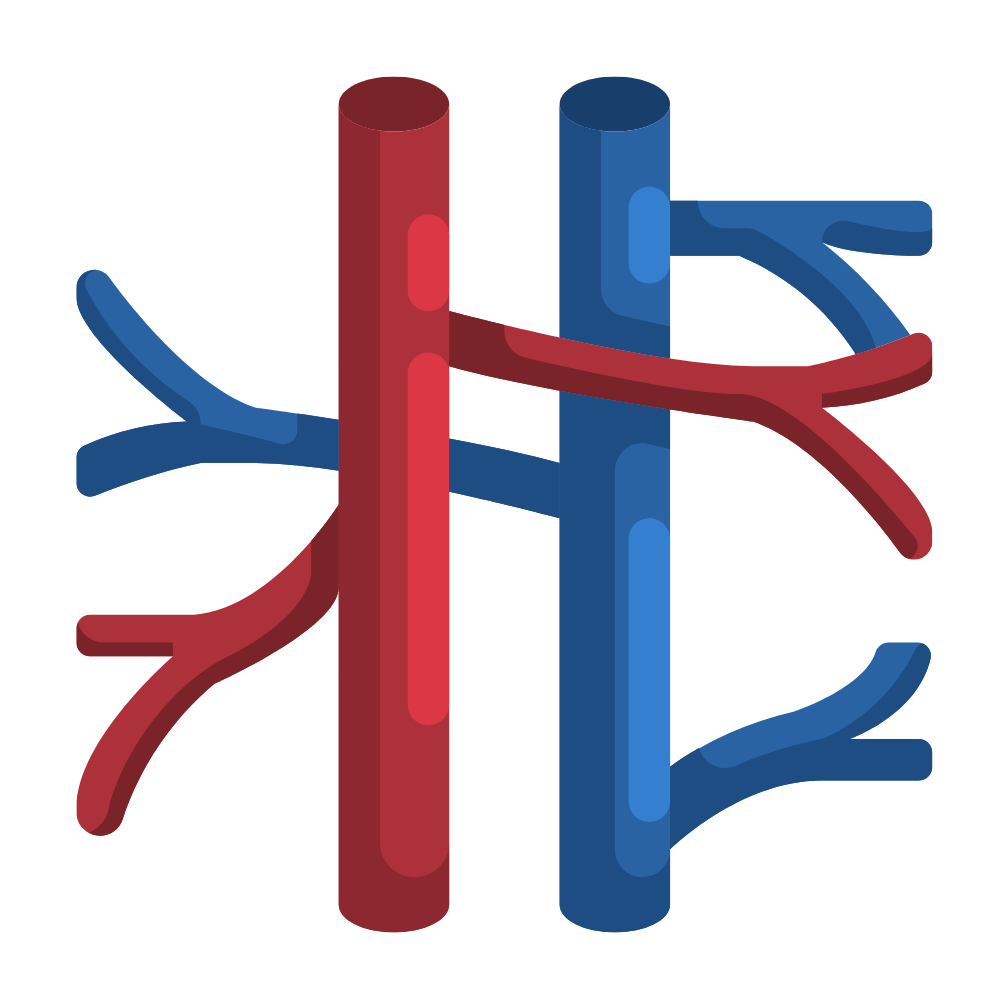 Veins are designed to move blood at low pressure and slow flow
The goal of veins are to get blood back to the heart
Veins work at pressures of 5-8 mmHg
Blood flows upward through a process called peristalsis 
Moves blood with a wave like motion
Because of the low pressure, it is rare that there is a problem with veins ripping
Veins use the same clotting process as arteries 
To prevent the formation of clots, blood thinners are used
They have a bad therapeutic index, and can result in nosebleeds and bruising
9
Pulmonary Vascular System
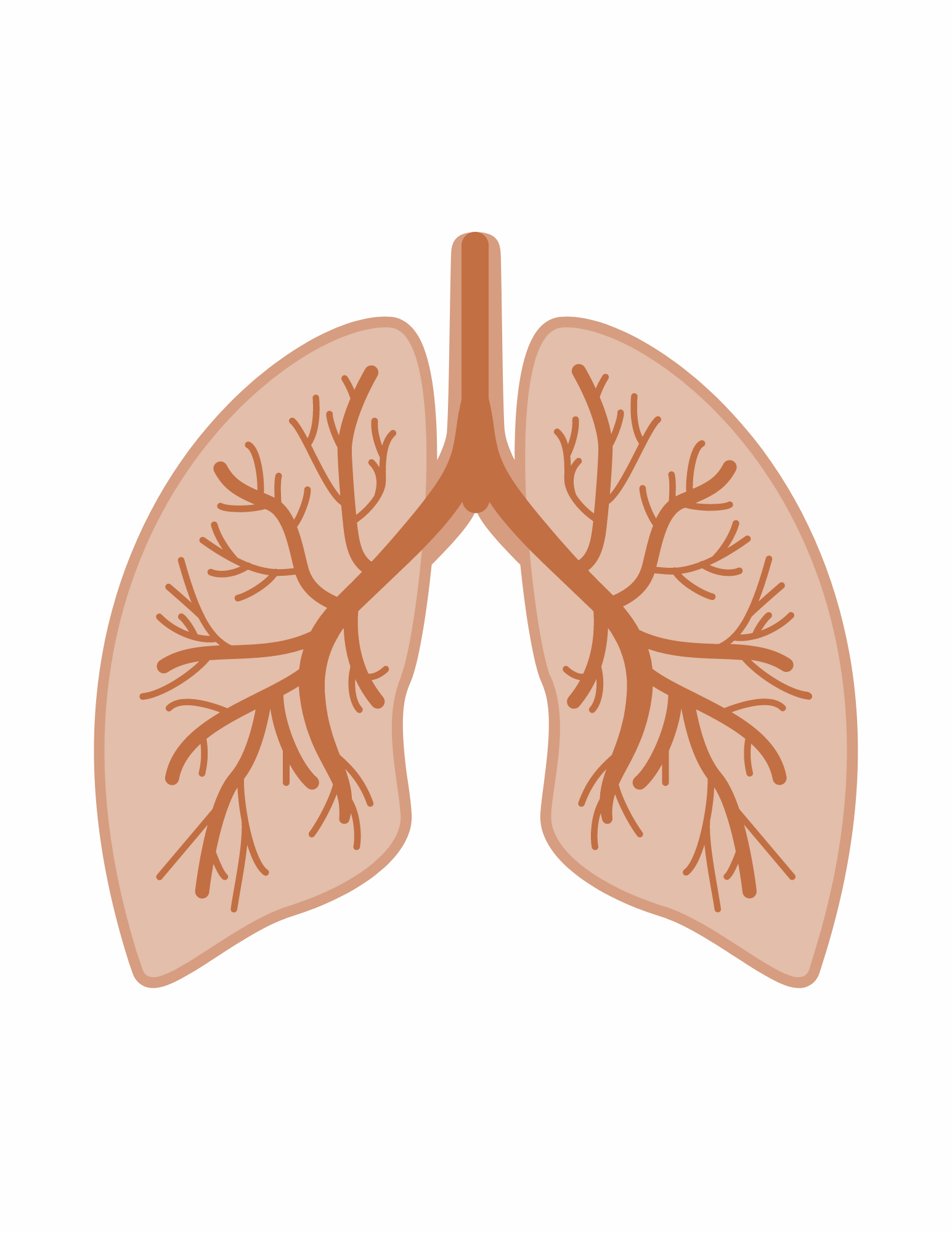 Key Point: The pulmonary vascular system manages blood flow at about the same pressure as the veins
The pulmonary vascular system pumps blood at pressures of 5-15 mmHg
Pulmonary veins collect oxygenated blood from the lung and deliver it to the left heart
A pulmonary embolism is a sudden blockage in your pulmonary arteries, the blood vessels that send blood to your lungs
10
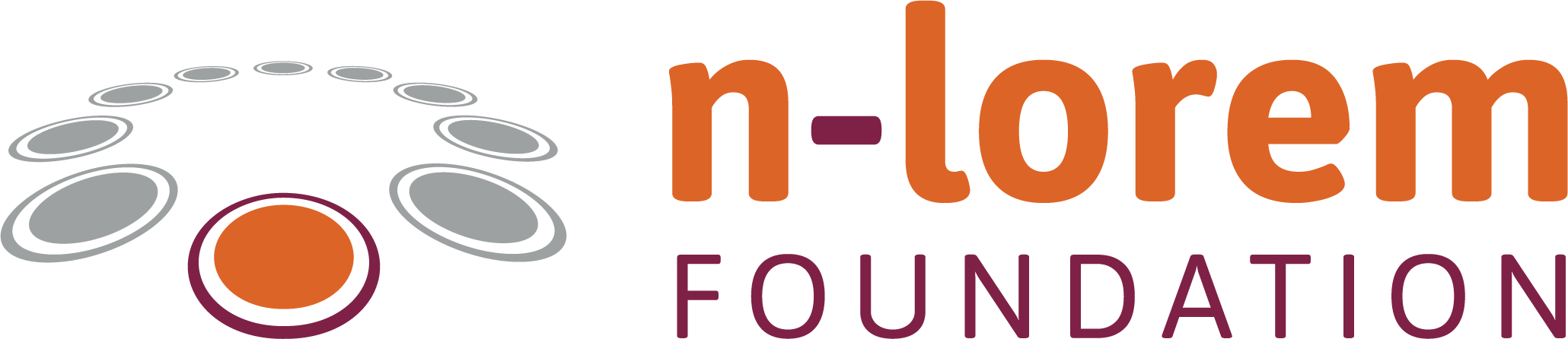 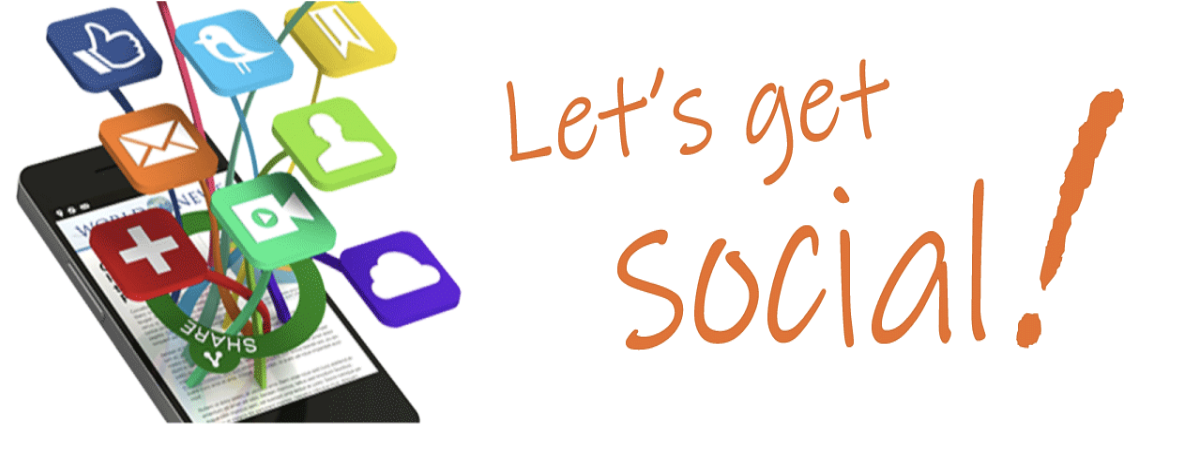 Follow us on:
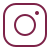 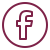 Facebook: 
@nloremfoundation
Instagram: 
nloremfoundation
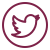 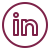 Twitter: 
@n_lorem
Linked In: 
n-Lorem Foundation
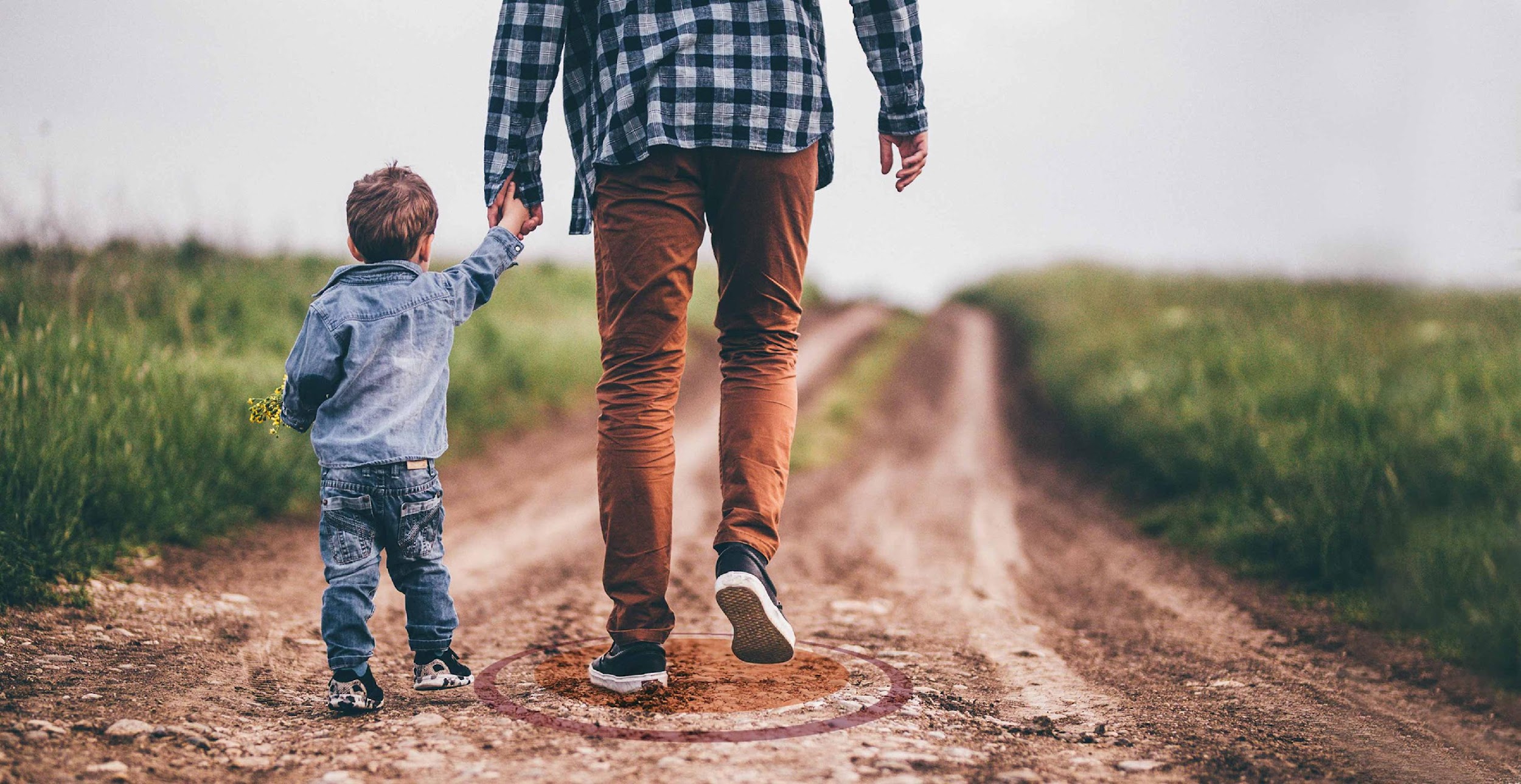 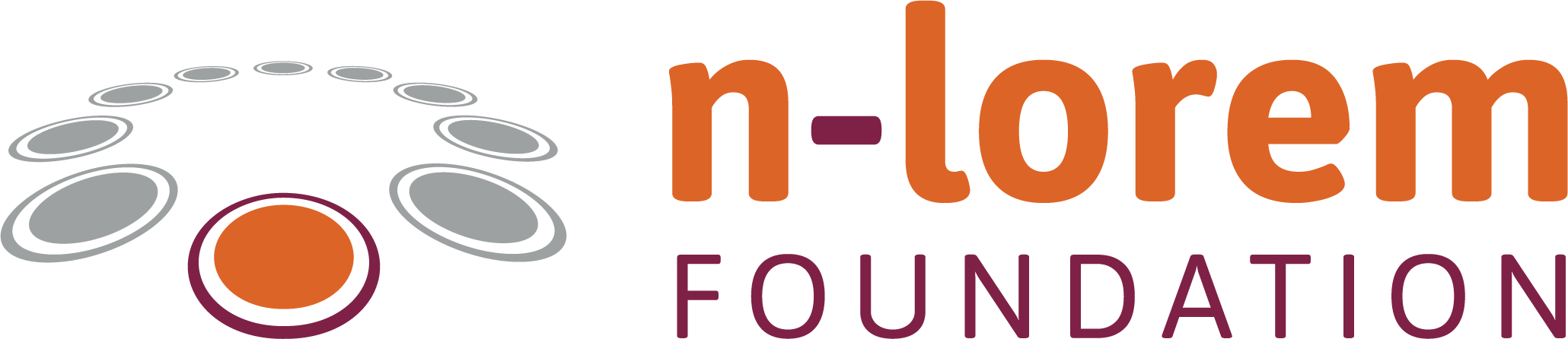 Thank you for watching!
Find more podcasts and videos at:
www.nlorem.org